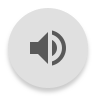 “Owl Rules” (Screech Owl)
By David L. Harrison
From After Dark: Poems about Nocturnal Animals
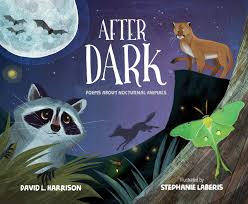 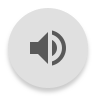 Never work for food

Sit on your perch
with sleepy eye
till something creeps 
or flutters by.
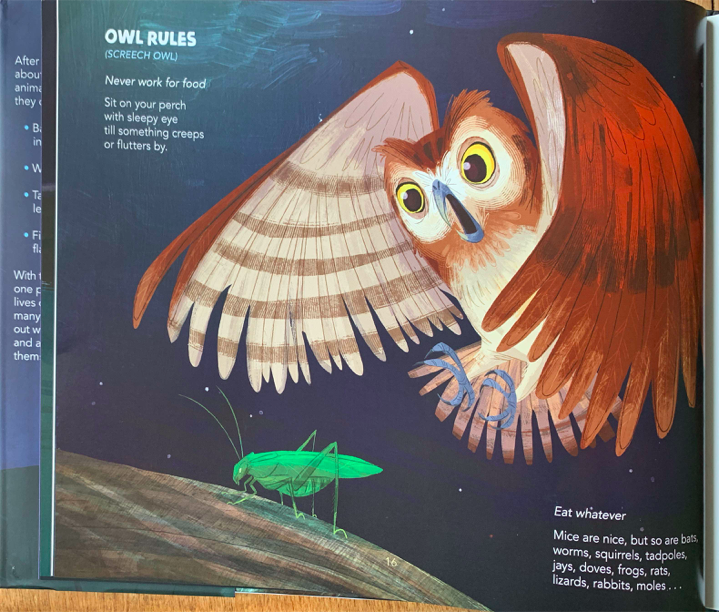 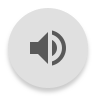 Eat whatever

Mice are nice, but so are bats,
worms, squirrels, tadpoles,
jays, doves, frogs, rats,
lizards, rabbits, moles…
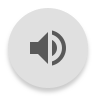 Who needs a nest?

Don’t waste effort
with twigs and thatch.
They’re only eggs.
They’re going to hatch.
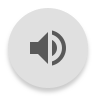 Tease campers

If you time
your whistles right,
you’ll keep them sleepless
half the night.
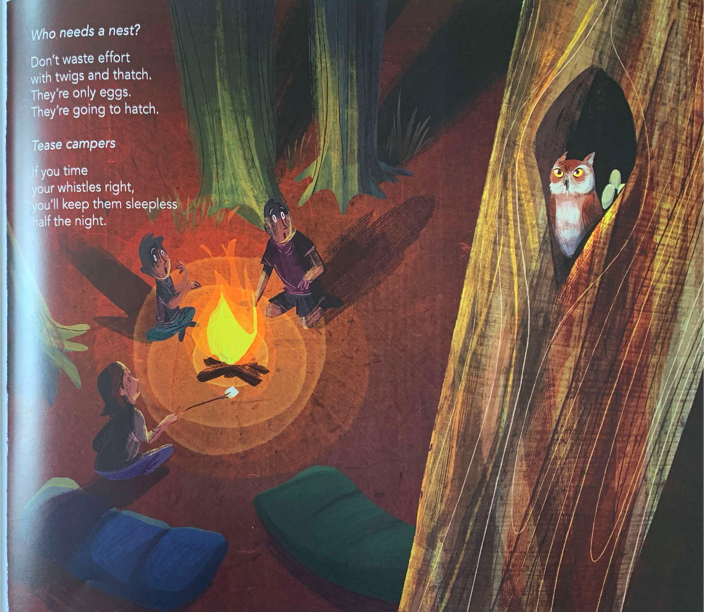